Stochastic Defect Detection for Monte-Carlo Feature Profile Model *

MIPSE Graduate Symposium 2015

Chad Huard and Mark Kushner
University of Michigan, Dept. of Electrical Engineering

* Work supported by Lam Research Corporation
MIPSE_2015
IMPORTANCE OF PLASMA ETCHING
University of Michigan
Institute for Plasma Science & Engr.
Reactive ion etching in plasma has become indispensable for semiconductor fabrication processes
Each successive technology node puts greater demands on etch techniques in terms of resolution and fidelity
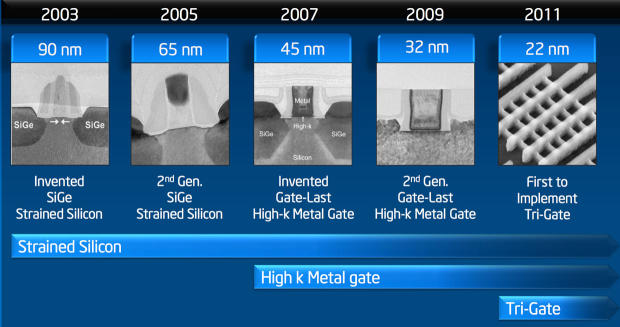 2014 
14nm 2nd Gen.
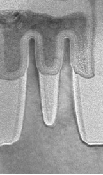 [1]  S. Natarajan et al., 2014 IEEE International Electron Devices Meeting, 2014, pp. 3.7.1–3.7.3.
MIPSE_2015
[Speaker Notes: pictures]
CHALLENGES IN MODELING
University of Michigan
Institute for Plasma Science & Engr.
High quality simulation techniques are required that can be used to investigate the physics at work in modern etch processes on technologically relevant scales
Atomic Layer Etching
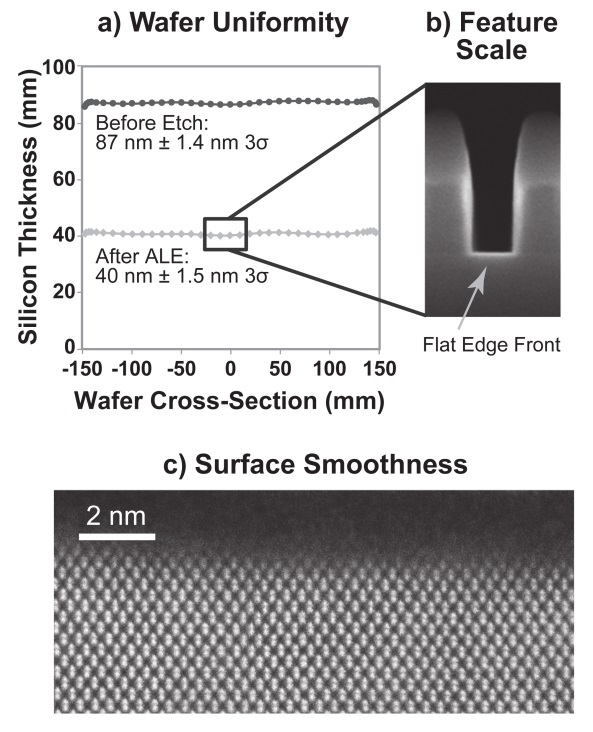 Aspect Ratio Dependent Etch-rate
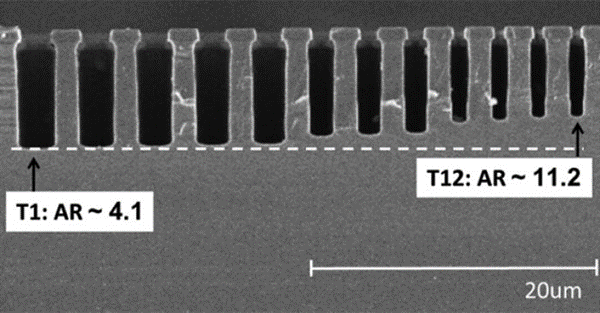 [1] R. L. Bates, M. J. Goeckner, and L. J. Overzet, J. Vac. Sci. Technol. A Vacuum, Surfaces, Film., vol. 32, no. 5, p. 051302, 2014.
[2] K. J. Kanarik, T. Lill, E. a. Hudson, S. Sriraman, S. Tan, J. Marks, V. Vahedi, and R. a. Gottscho, J. Vac. Sci. Technol. A Vacuum, Surfaces, Film., vol. 33, no. 2, p. 020802, 2015.
MIPSE_2015
[Speaker Notes: pictures]
INTEGRATED MODEL HIRERARCHY
University of Michigan
Institute for Plasma Science & Engr.
Integrated modeling of reactor level plasma physics, sheath dynamics and etch feature evolution is essential to understand the dependency of etch features on process conditions
Our model uses independent modules which exchange information on process dependent time/length scales to simulate the physics at these vastly different scales
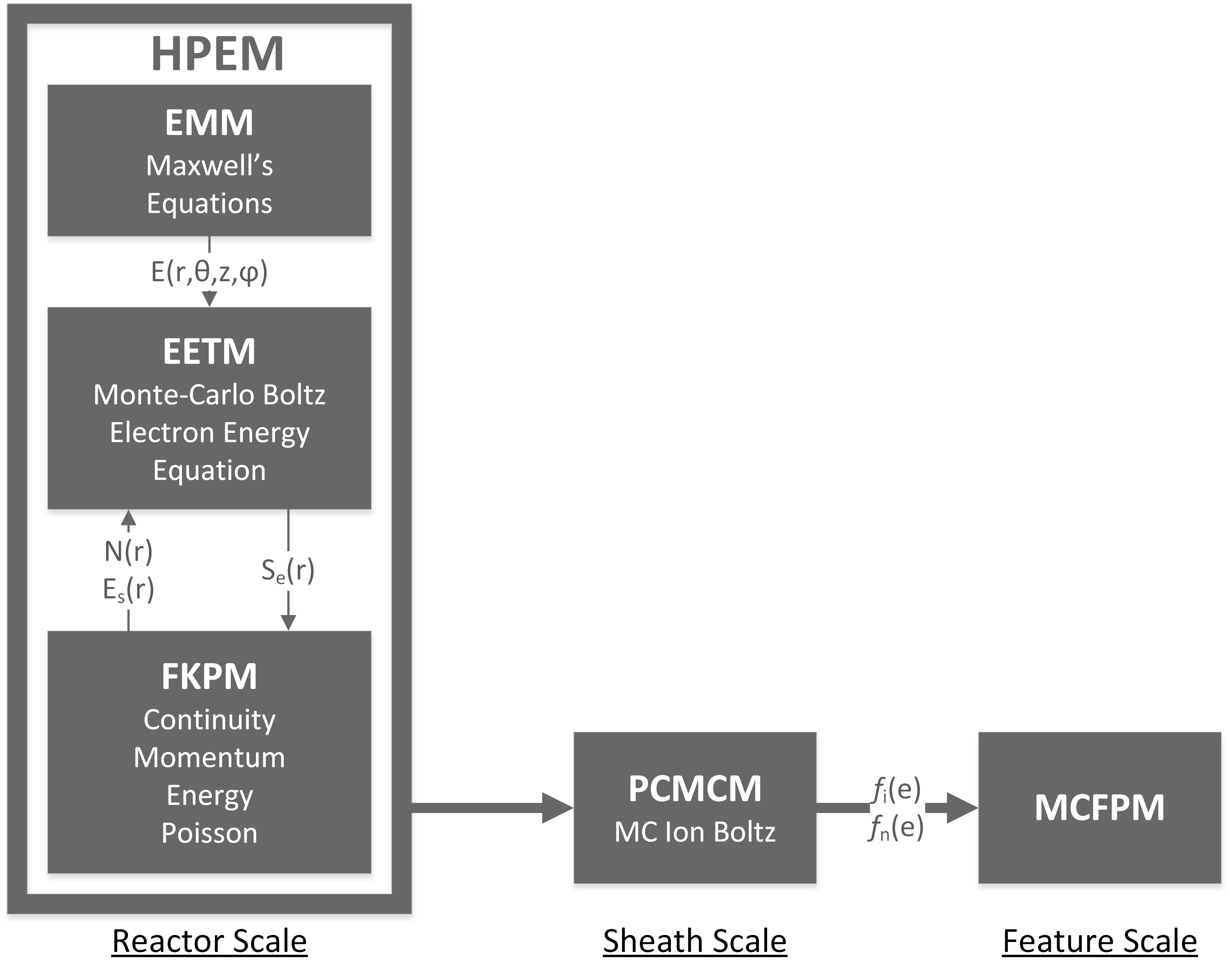 MIPSE_2015
[Speaker Notes: pictures]
MONTE CARLO FEATURE PROFILE MODEL
University of Michigan
Institute for Plasma Science & Engr.
Profile geometry is defined on a structured grid
Pseudo-particles are launched with fluxes, energy and angular distributions derived from HPEM data
Particles are tracked through space until they react with the profile 
Typical reactions:
Deposition	A(s) + B(g)  A(s) + B(s)
Reflection	A(s) + B(g)  A(s) + B(g)
Reaction		A(s) + B(g)  C(s) + D(g)
All particles, including reaction products, are tracked until they are consumed or leave the simulation domain
Changes made to the profile by particle reactions are tracked as the simulation output
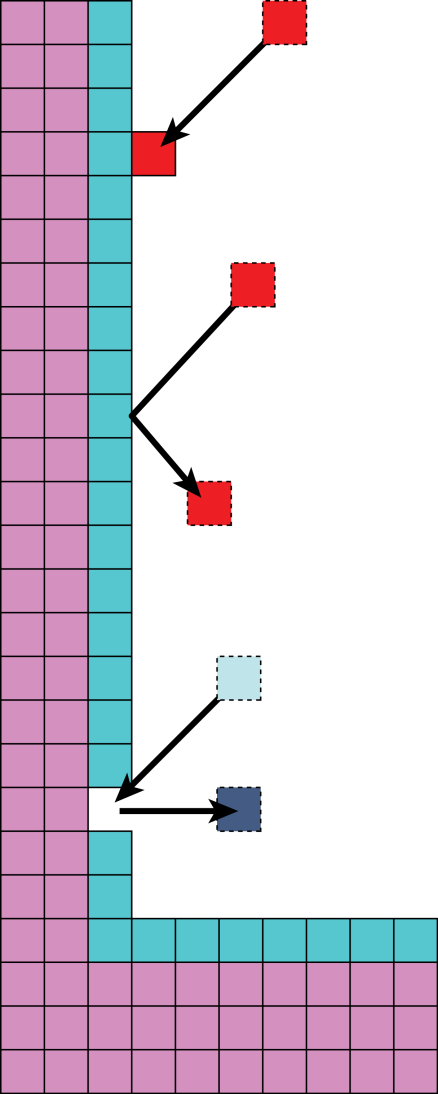 Deposition
Reflection
Reaction
MIPSE_2015
[Speaker Notes: pictures]
STOCHASTIC DEFECTS
University of Michigan
Institute for Plasma Science & Engr.
Due to stochastic nature of the Monte Carlo technique, unphysical defects can appear in the etch profile
Clusters of solid cells which have become detached from the main profile can appear during simulation
To avoid these unphysical defects affecting the results of the simulation they must be searched for and resolved separately from the main etch simulation
Two ways to resolve:
Delete orphaned clusters when detected
Drop clusters to surface of profile, as by gravity
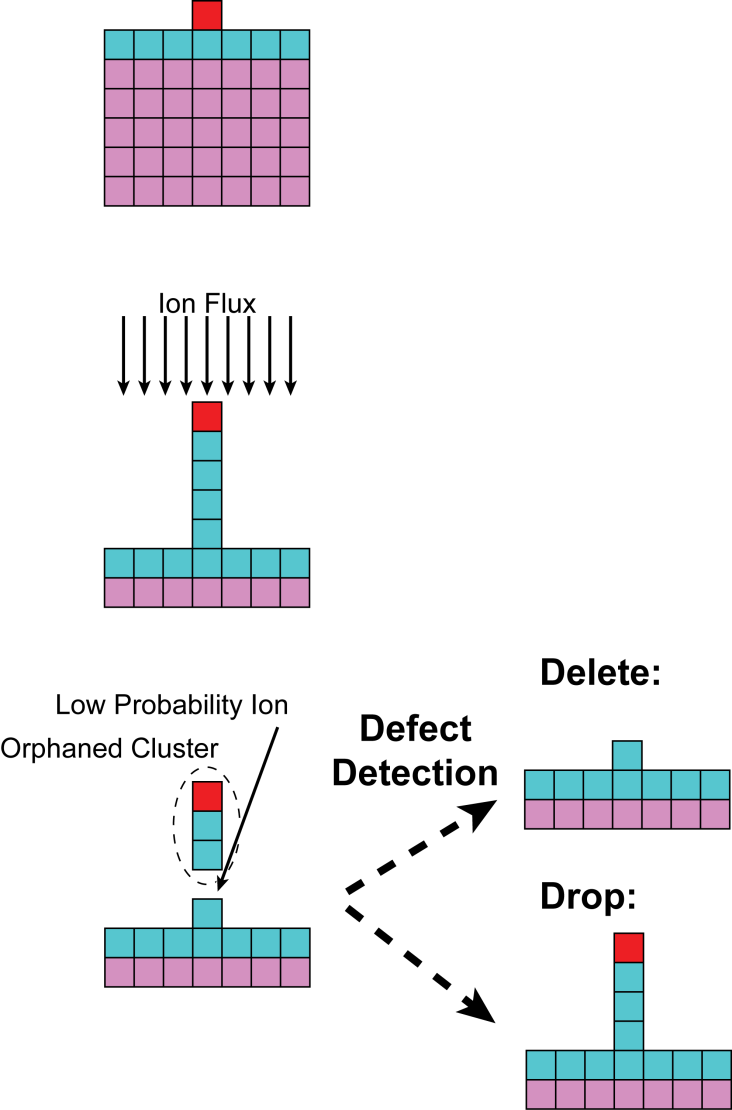 MIPSE_2015
[Speaker Notes: pictures]
HOSHEN-KOPELMAN (HK) ALGORITHM
University of Michigan
Institute for Plasma Science & Engr.
Originally conceived to study percolation problems
Algorithm finds ‘clusters’ of connected cells and gives each cluster a unique label
Any two cells that have the same label are connected by a path through other cells with the same label, and any two cells with different labels have no such path between them
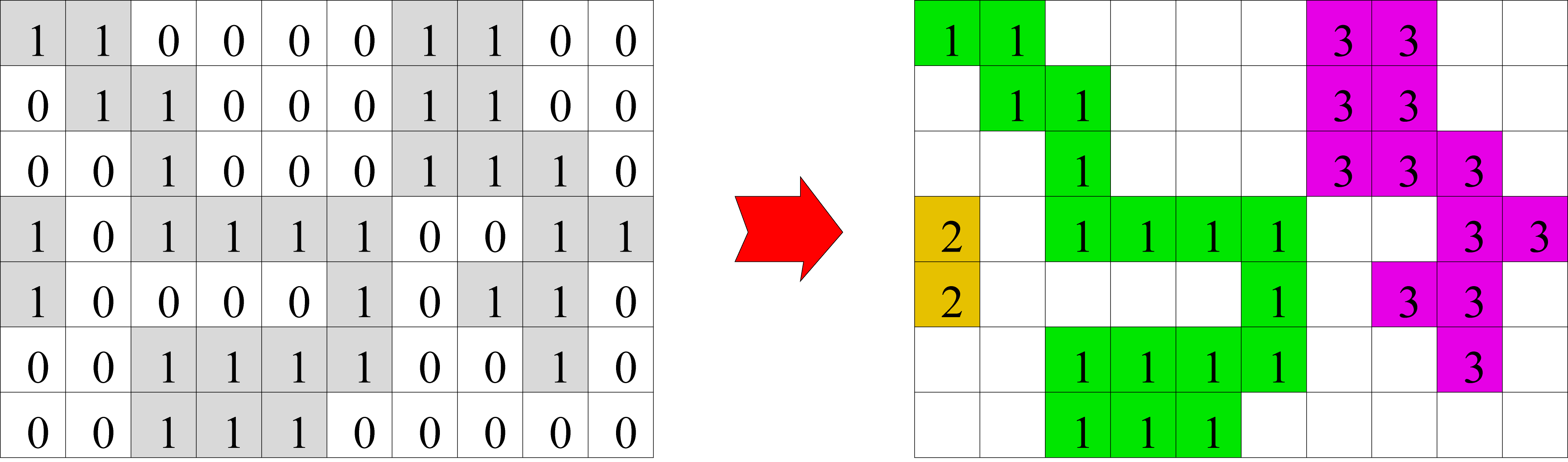 [1] J. Hoshen and R. Kopelman, Phys. Rev. B, vol. 14, no. 8, pp. 3438–3445, Oct. 1976.
[2] C. Joas, “Introduction to the Hoshen-Kopelman algorithm and its application to nodal domain statistics,” in Weizmann Institute, Nodal Week, 2006.
MIPSE_2015
[Speaker Notes: pictures]
HK PSEUDOCODE
University of Michigan
Institute for Plasma Science & Engr.
Union(x,y):
L(x)=Find(y)
Find(x):
while L(x)!=x
	x=L(x)
return(x)
[1] J. Hoshen and R. Kopelman, Phys. Rev. B, vol. 14, no. 8, pp. 3438–3445, Oct. 1976.
[2] C. Joas, “Introduction to the Hoshen-Kopelman algorithm and its application to nodal domain statistics,” in Weizmann Institute, Nodal Week, 2006.
MIPSE_2015
[Speaker Notes: pictures]
HK ALGORITHM FLOW
University of Michigan
Institute for Plasma Science & Engr.
HK algorithm requires two passes through system to accurately label all clusters
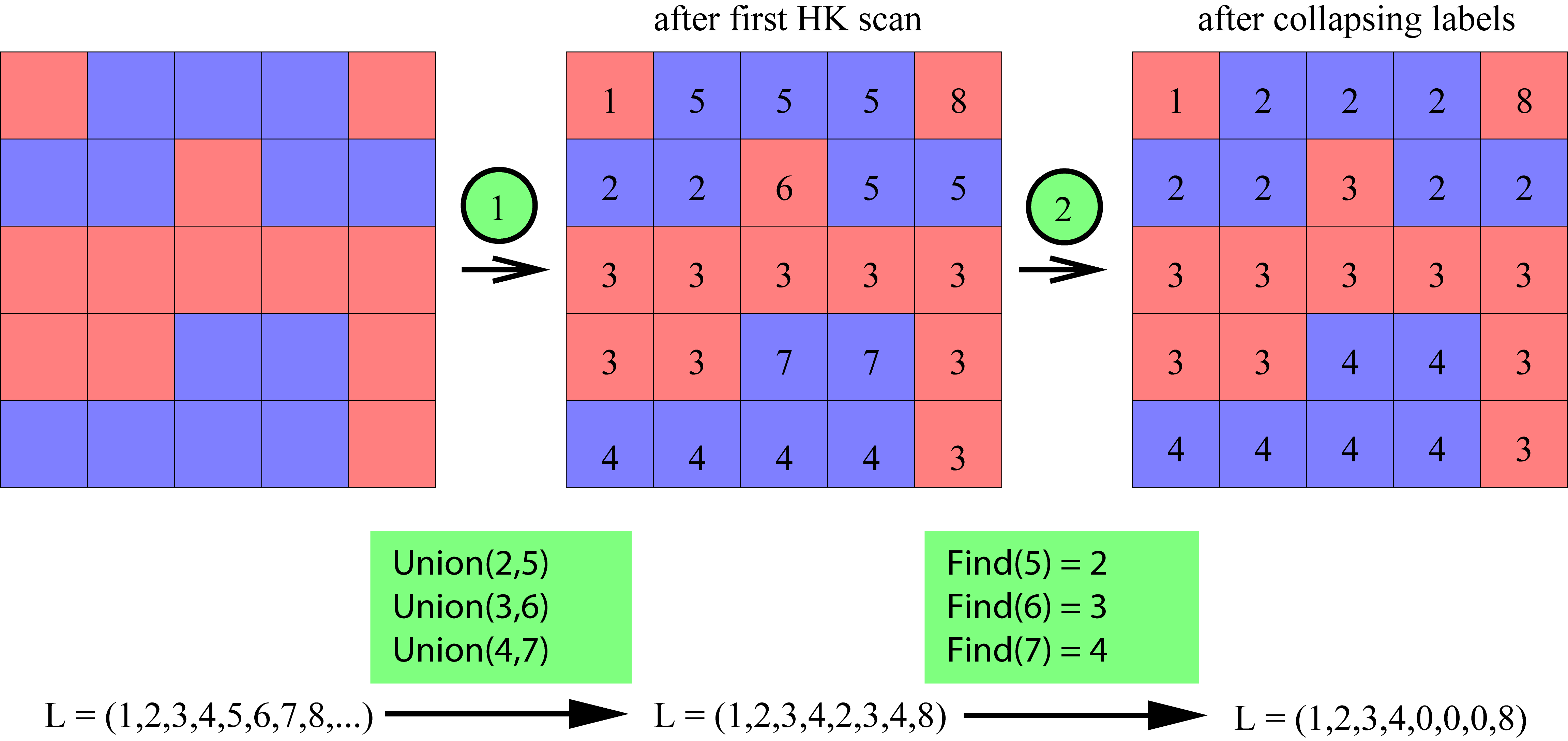 [1] J. Hoshen and R. Kopelman, Phys. Rev. B, vol. 14, no. 8, pp. 3438–3445, Oct. 1976.
[2] C. Joas, “Introduction to the Hoshen-Kopelman algorithm and its application to nodal domain statistics,” in Weizmann Institute, Nodal Week, 2006.
MIPSE_2015
[Speaker Notes: pictures]
HK IMPLEMENTATION IN MCFPM
University of Michigan
Institute for Plasma Science & Engr.
Clusters of solid cells: Cells are colored by cluster label using the HK algorithm as implemented in MCFPM
In MCFPM the HK algorithm is adopted to identify and label clusters of solid materials
If solid profile is completely connected there will be only one single cluster with only one label
Clusters comprised of fewer than Nmin cells are considered orphaned and dropped or deleted 
HK algorithm is very computationally efficient and robust in this application
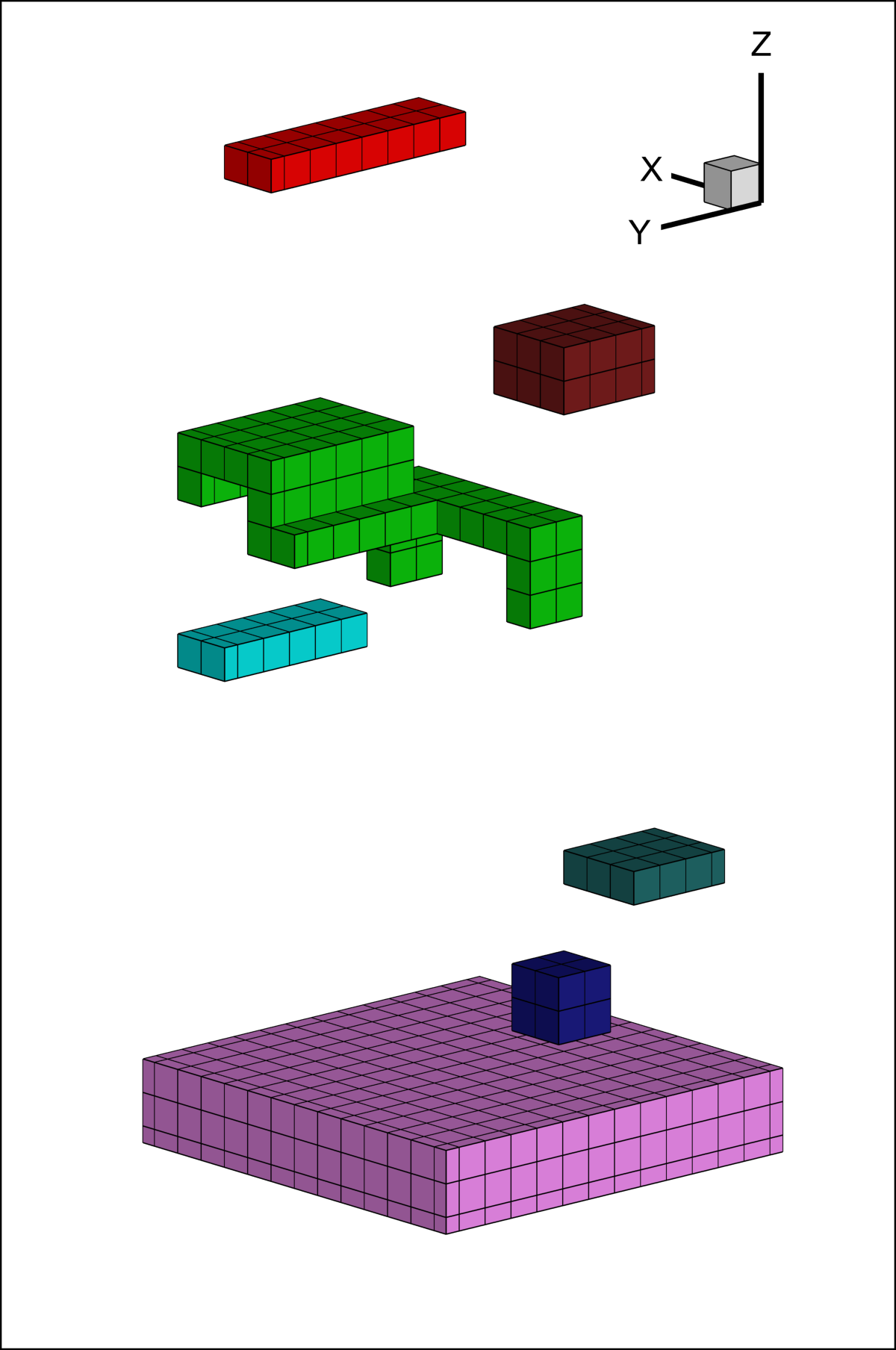 MIPSE_2015
[Speaker Notes: pictures]
EXAMPLE: SI ETCHING IN CL2 PLASMA
University of Michigan
Institute for Plasma Science & Engr.
Silicon etching in Ar/Cl2 plasma
Main etch mechanism:
Surface chlorination:
Si(s) + Cl(g) → SiCl(s)
SiCl(s) + Cl(g) → SiCl2(s)
SiCl2(s) + Cl(g) → SiCl3(s)
SiCl3(s) + Cl(g) → SiCl4(g) (low rate)
Ion assisted etching:
SiClx(s) + M → SiClx(g) + M 
Where M is an energetic ion
Sputter rate increases with chlorine coordination and ion energy
Other reactions considered:
Direct sputtering of Si
Re-deposition of etch products
Sputtering / re-deposition of polymer resist (PR)
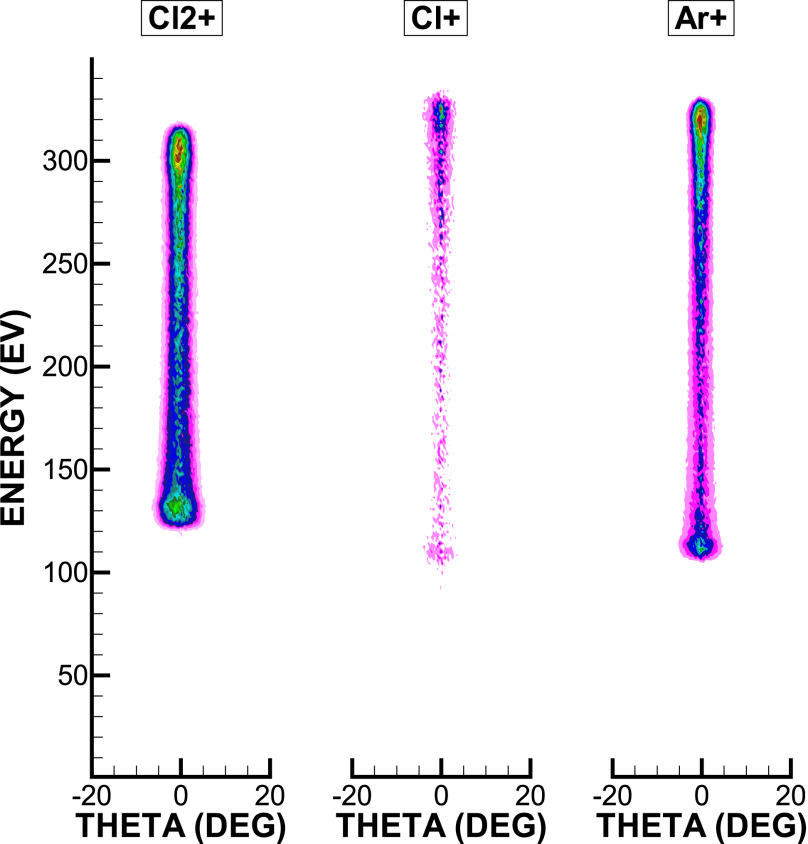 Ion energy and angular distributions at etch surface
MIPSE_2015
[Speaker Notes: pictures]
EFFECT ON POLYMER REDEPOSITION
University of Michigan
Institute for Plasma Science & Engr.
Not using a drop routine leaves a cloud of resist cells floating above the main profile
Delete shows very little re-deposited PR
Drop shows significant “micro-masking” effect

[A] Etch profile with no drop routine
[B] Etch profile with clusters deleted
[C] Etch profile with clusters dropped
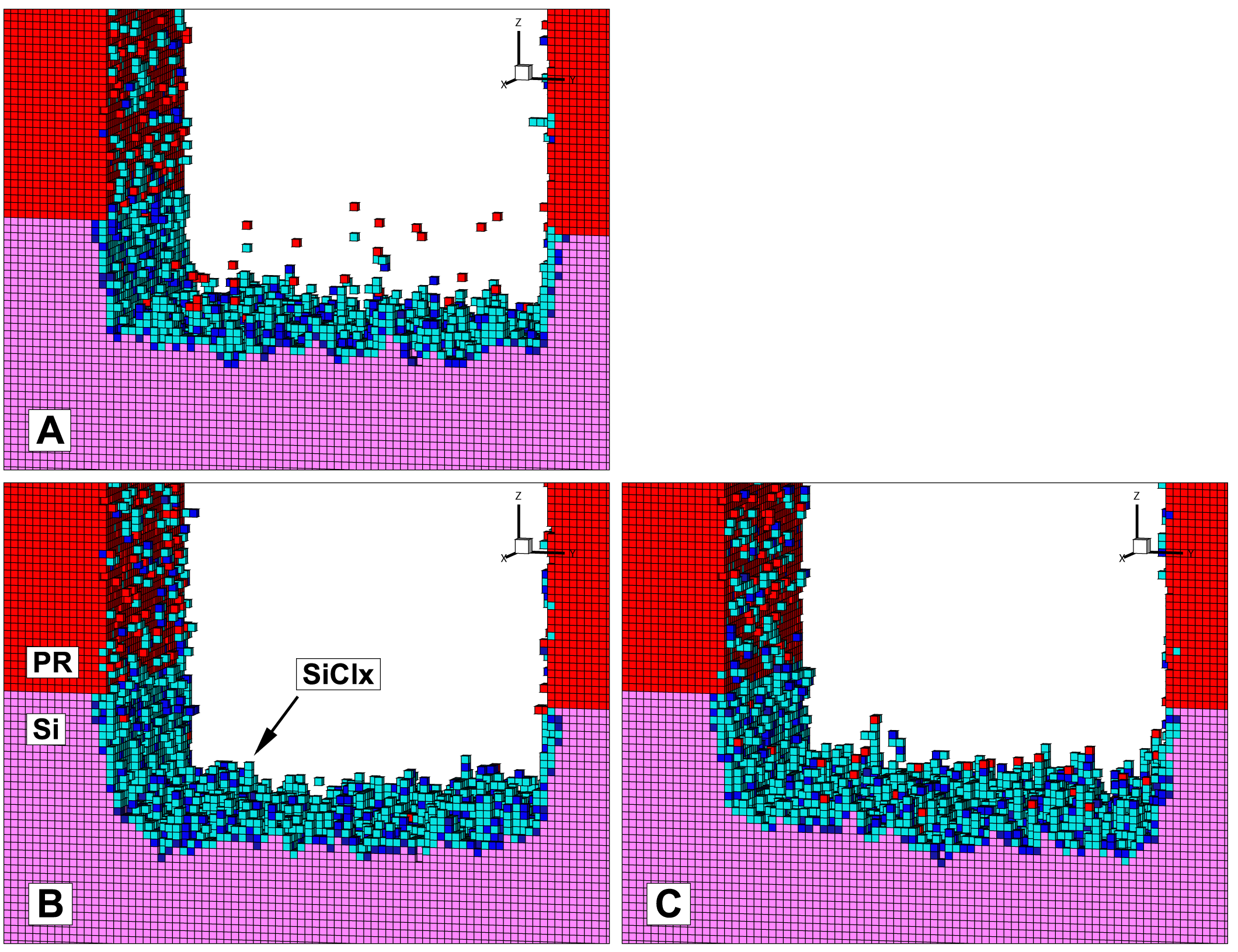 MIPSE_2015
[Speaker Notes: pictures]
EFFECT ON ETCH RATE
University of Michigan
Institute for Plasma Science & Engr.
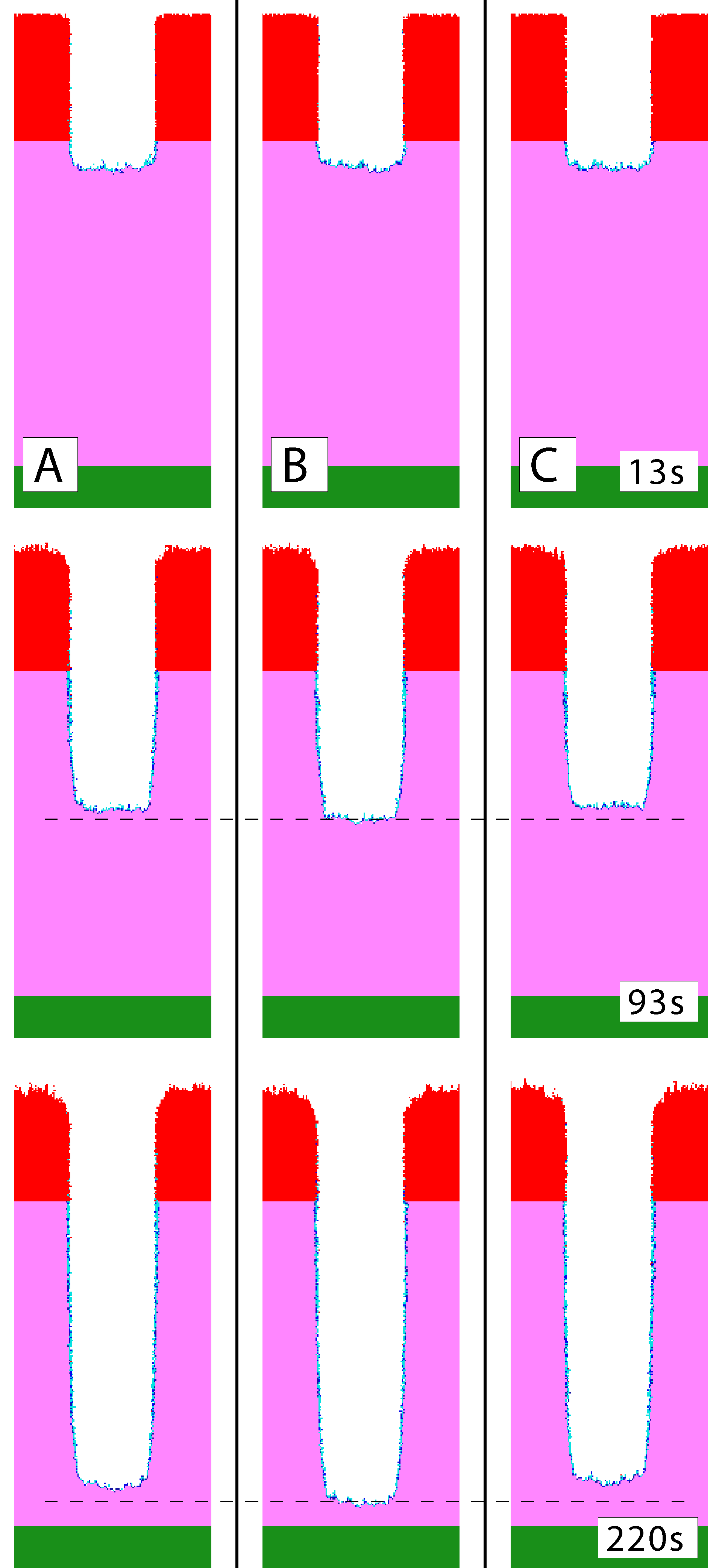 Choosing to delete orphaned clusters increases etch rate
Dropping orphaned clusters to surface slows etch rate slightly

These results are expected due to the relatively low sputtering rate for photoresist in this reaction mechanism 
This result, along with unit tests, provides verification of the HK technique as implemented in MCFPM

[A] Etch profiles with no drop routine
[B] Etch profiles with orphaned clusters deleted 
[C] Etch profiles with orphaned clusters dropped
MIPSE_2015
[Speaker Notes: pictures]
CONCLUDING REMARKS
University of Michigan
Institute for Plasma Science & Engr.
Accurate etch profile simulation is essential to modern semiconductor technology
MCFPM provides 2d and 3d etch simulation integrated with reactor simulation through HPEM
Stochastic appearance of orphaned clusters of solid cells can effect etch simulation
Hoshen-Kopelman algorithm provides an efficient method to search for orphaned clusters
Choice of how to handle orphaned clusters can effect simulated profile
In case of etching of Si in Ar/Cl2 plasma:
Deleting orphans increases etch rate
Dropping orphans results in increased micro-masking
Other systems may have different dependencies, and require flexible solution
MIPSE_2015
[Speaker Notes: pictures]